Новые друзья Ани
Рассказ о том как общаться в интернете
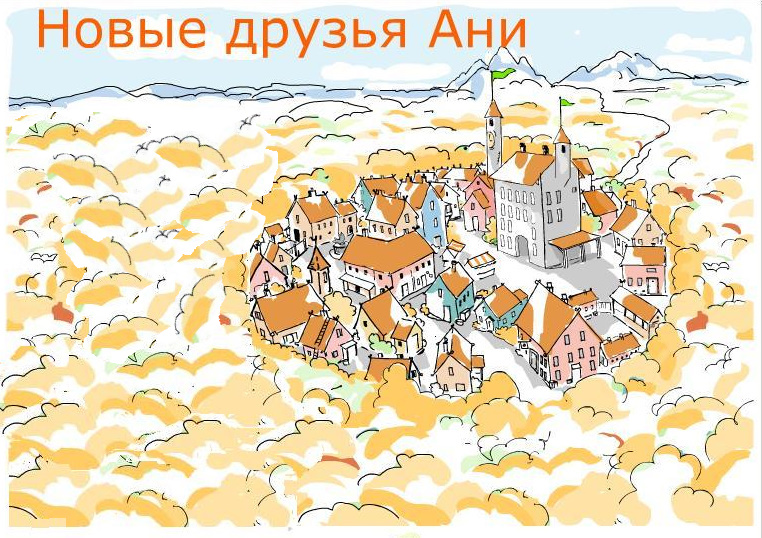 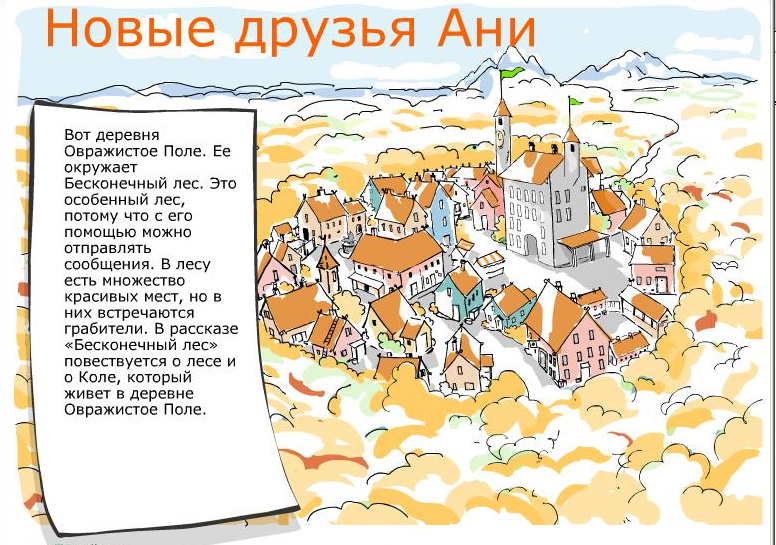 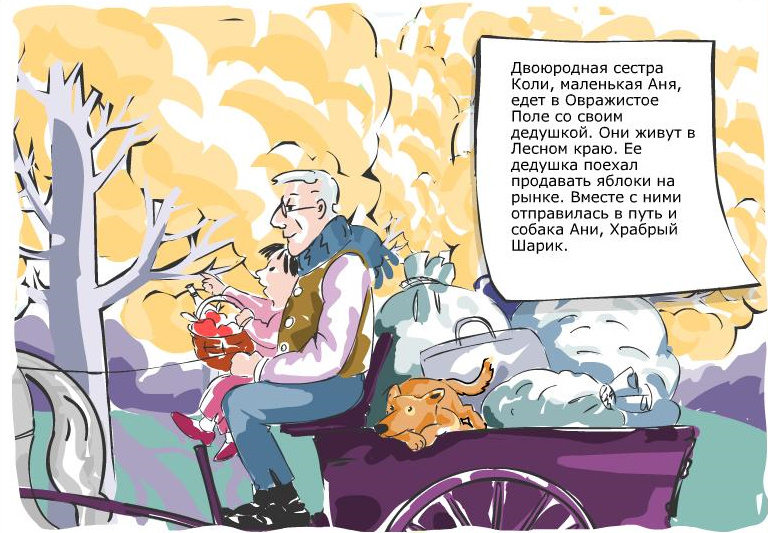 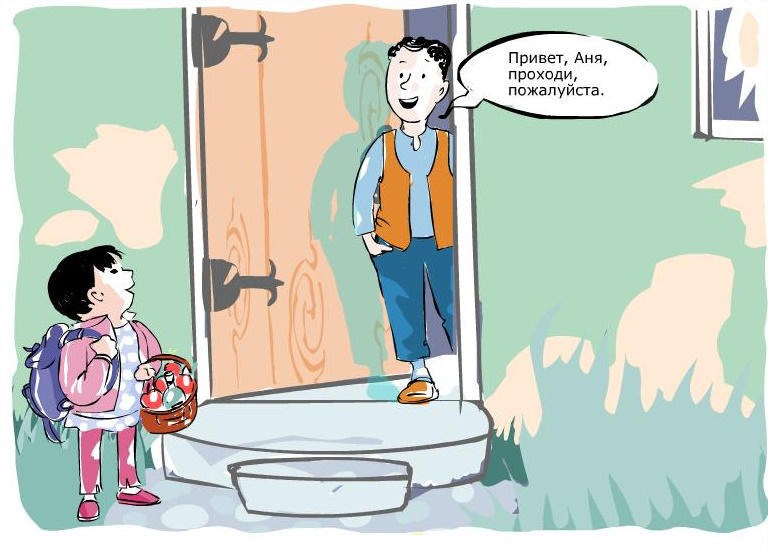 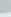 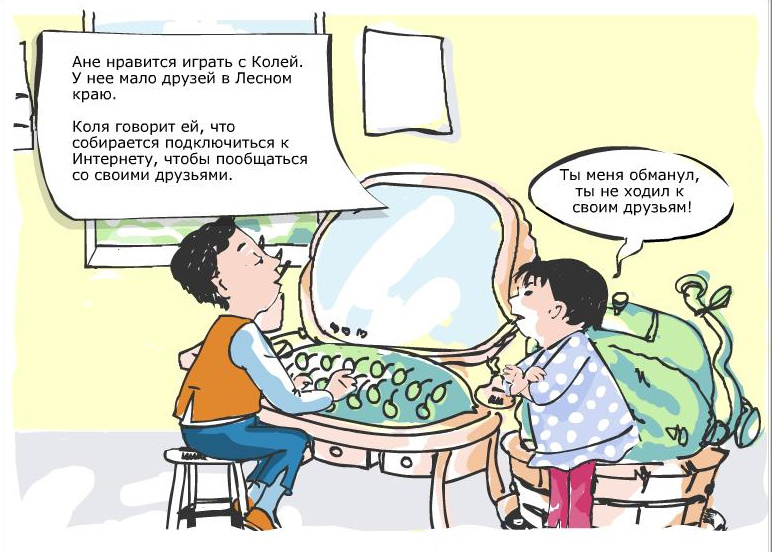 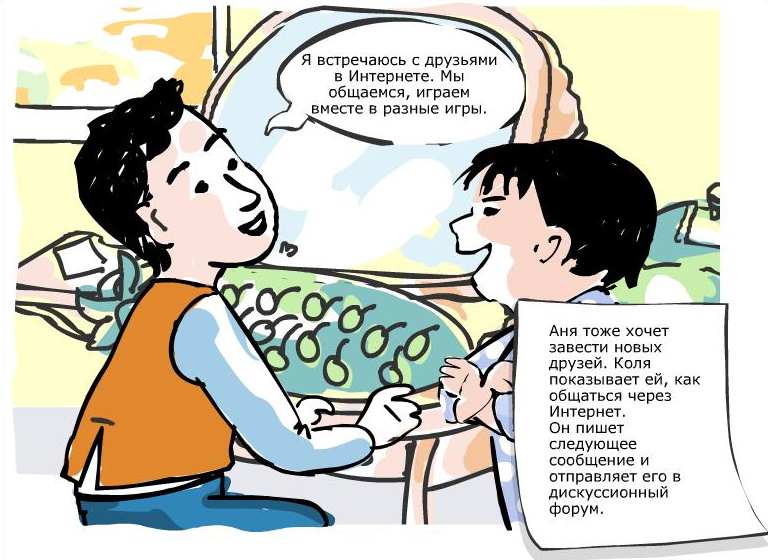 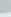 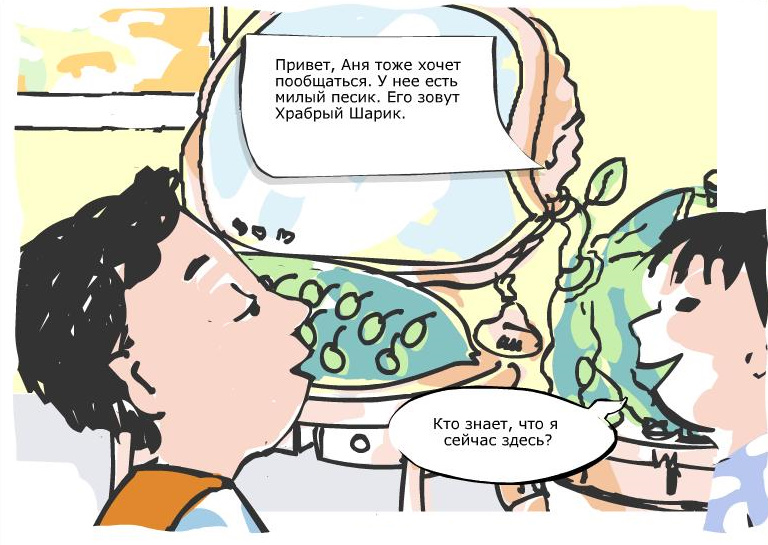 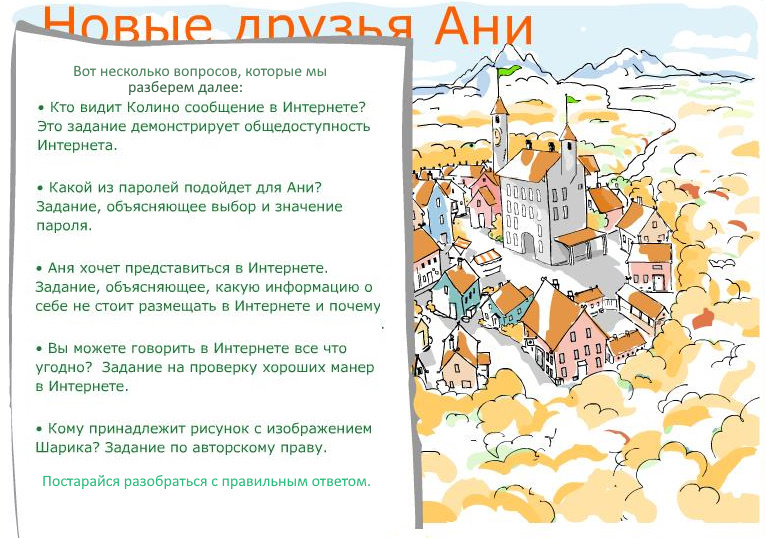 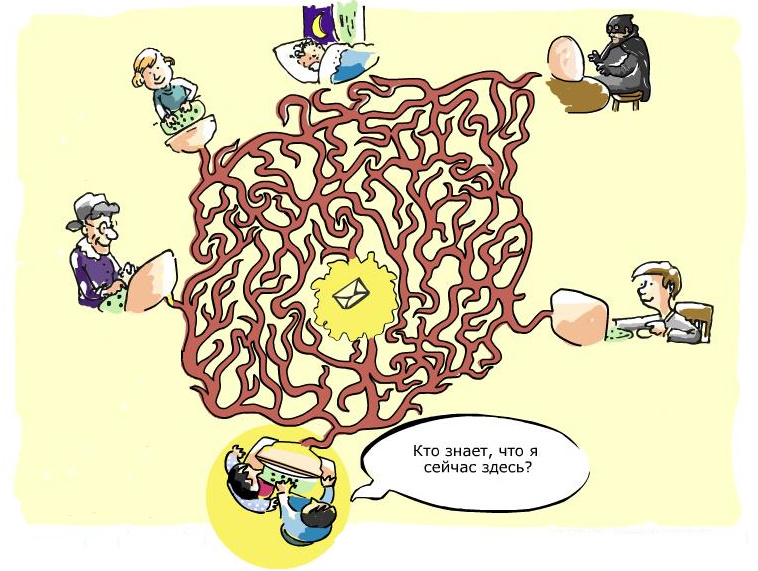 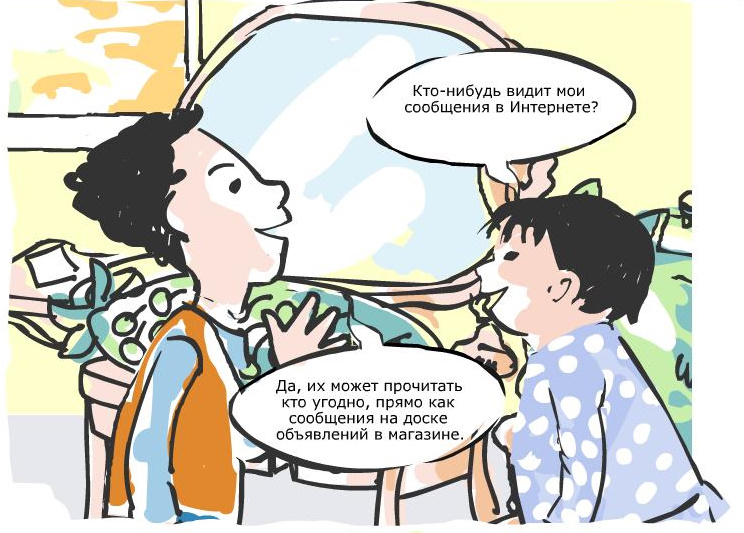 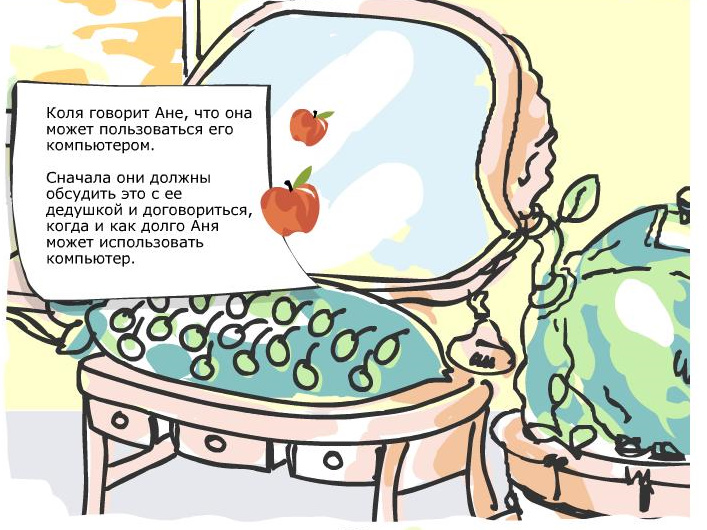 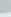 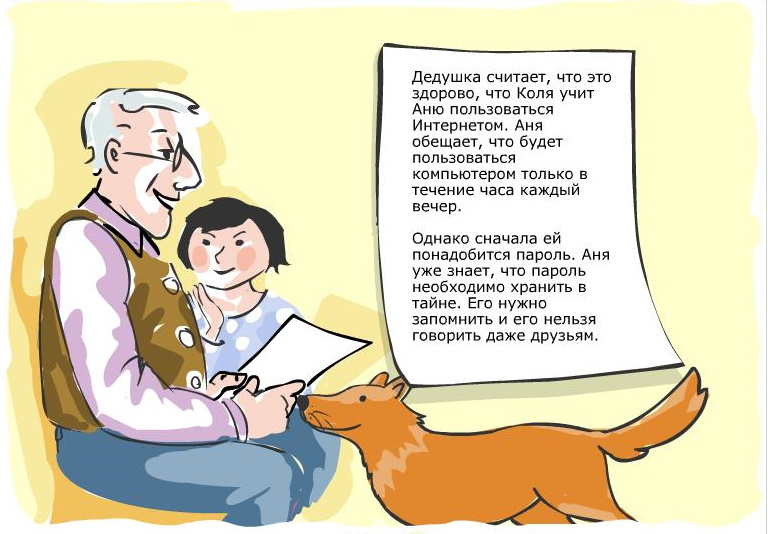 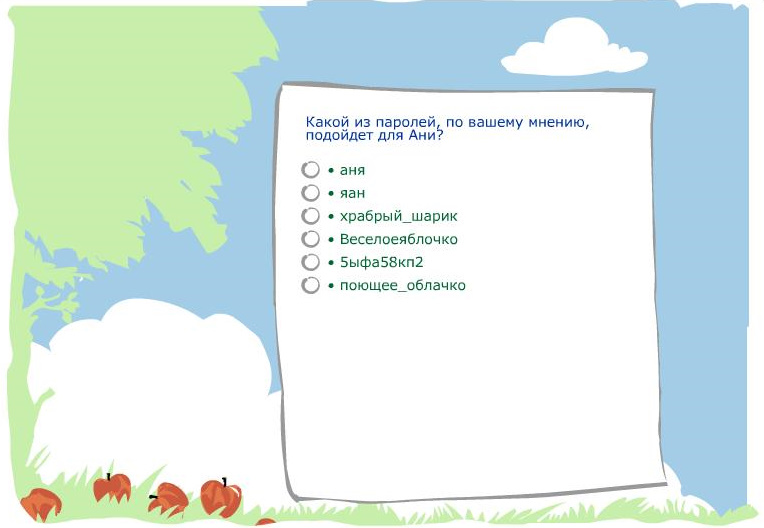 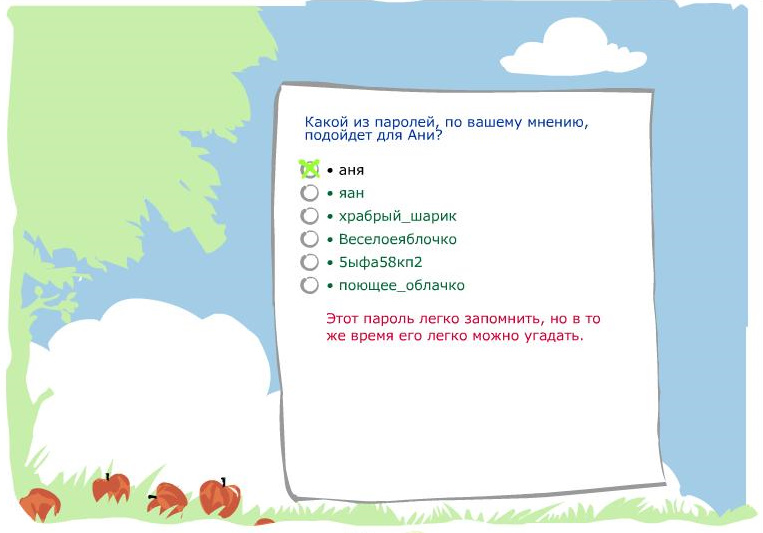 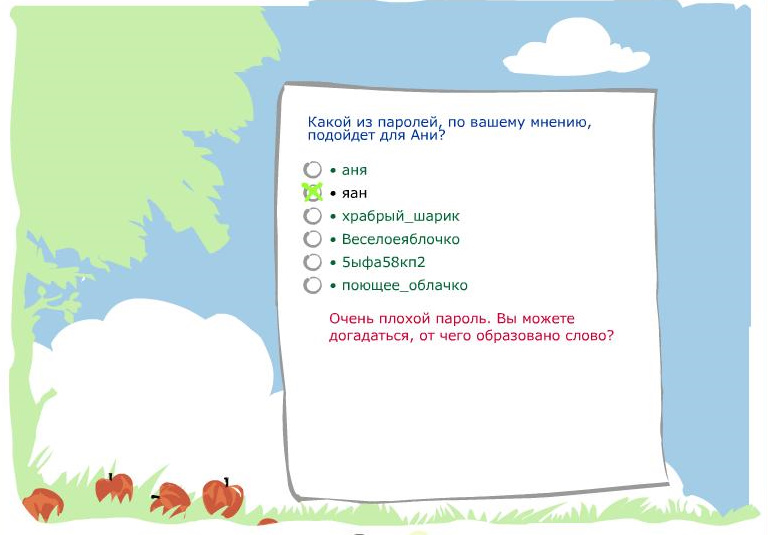 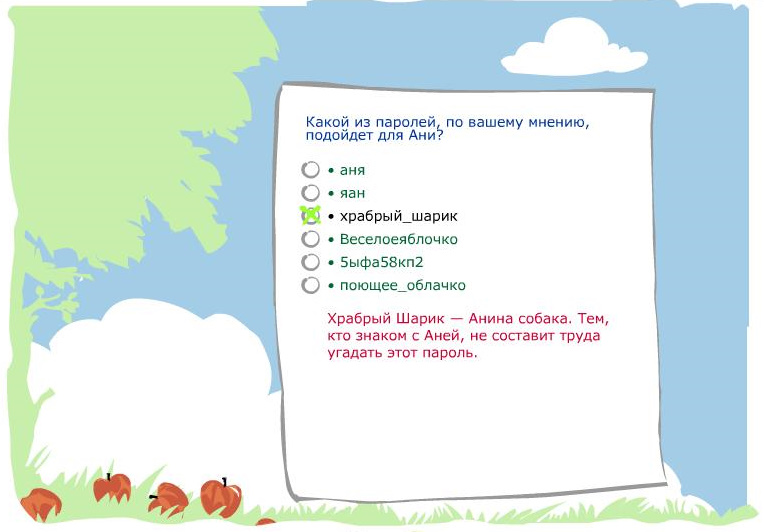 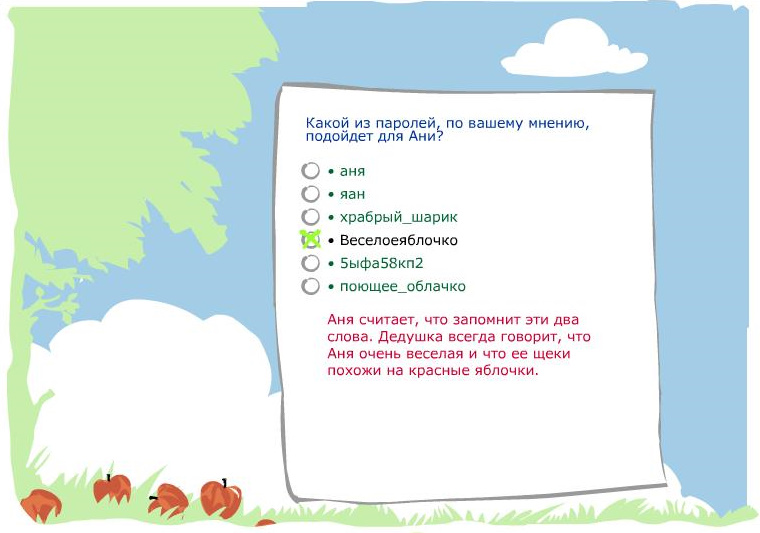 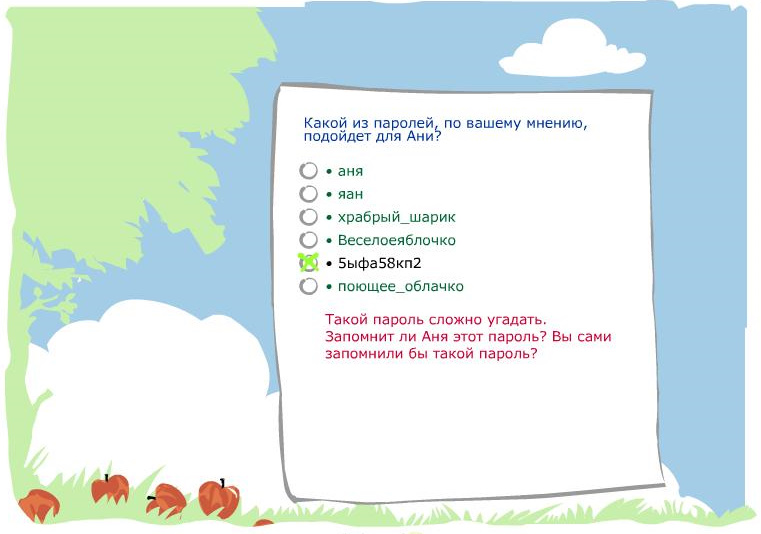 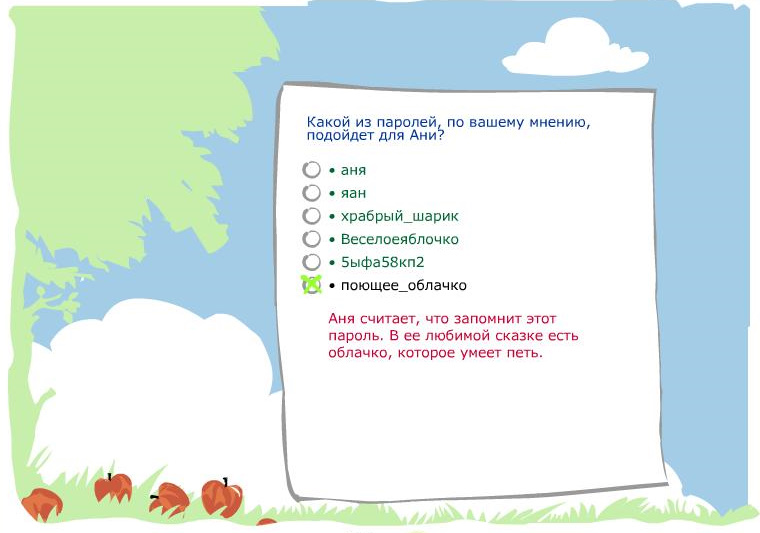 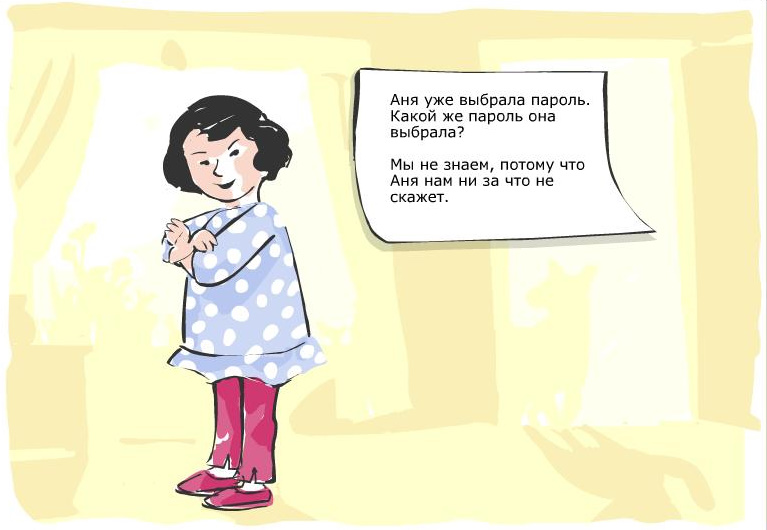 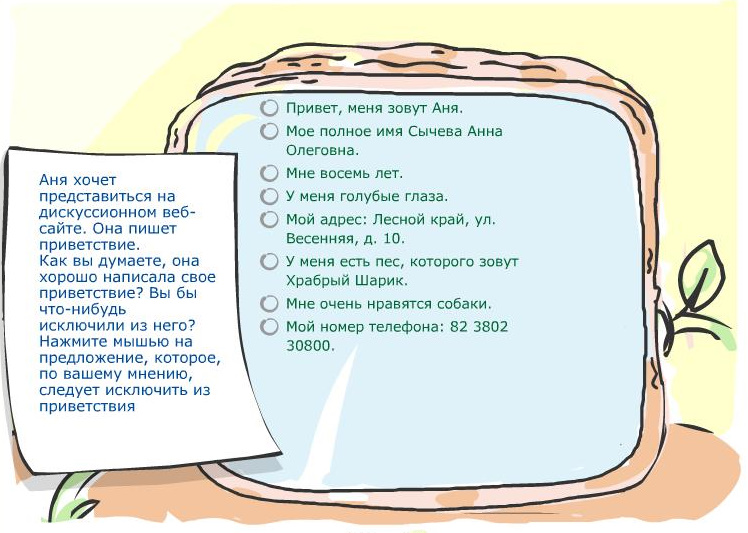 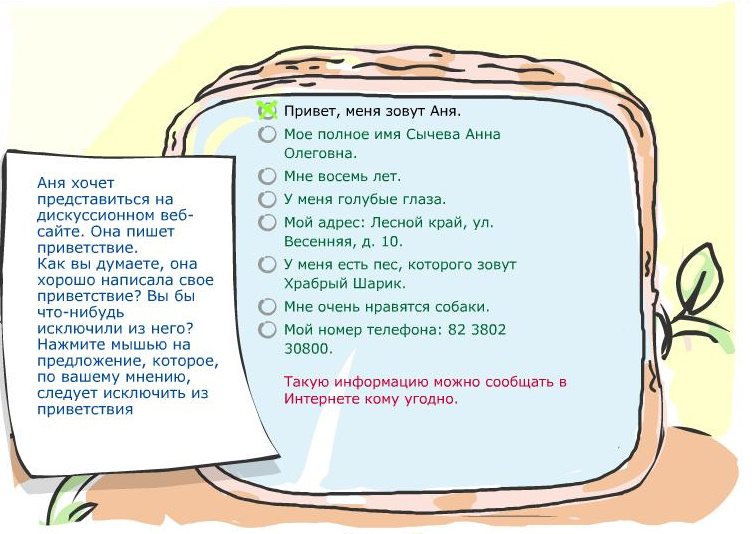 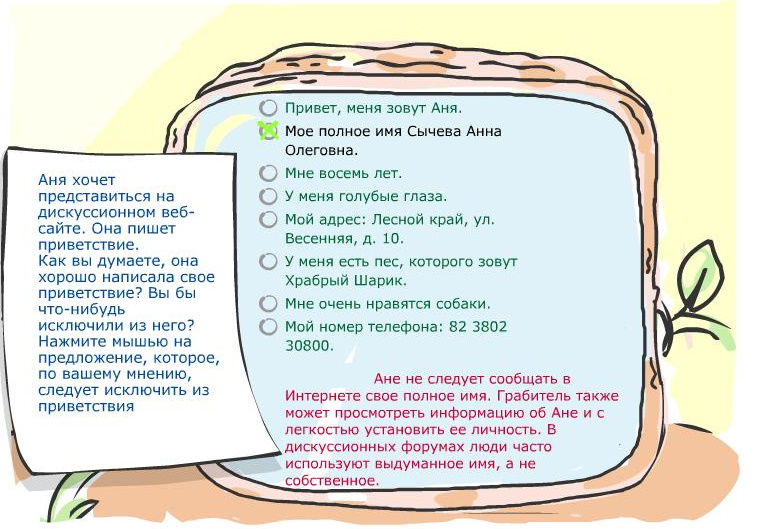 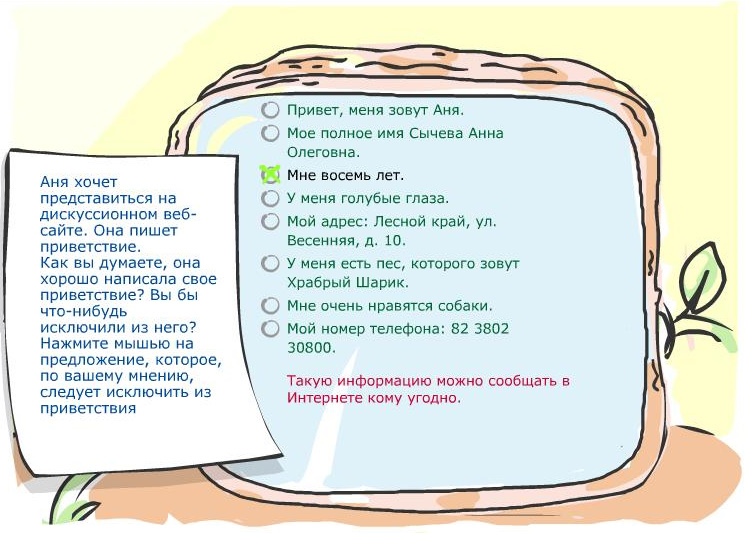 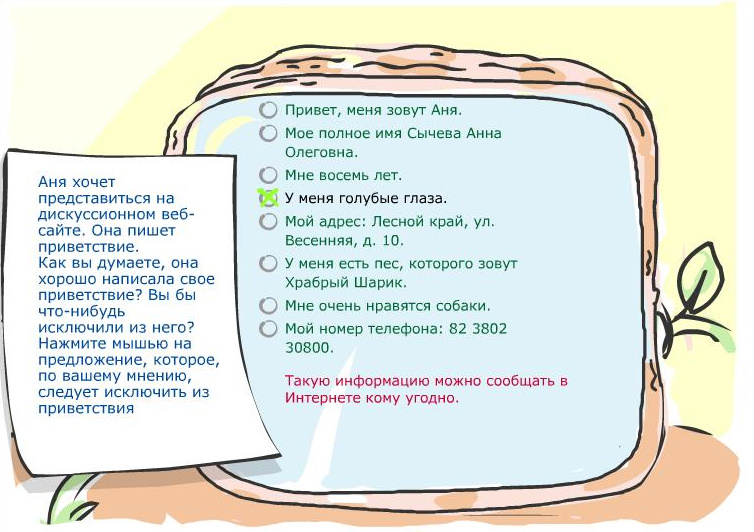 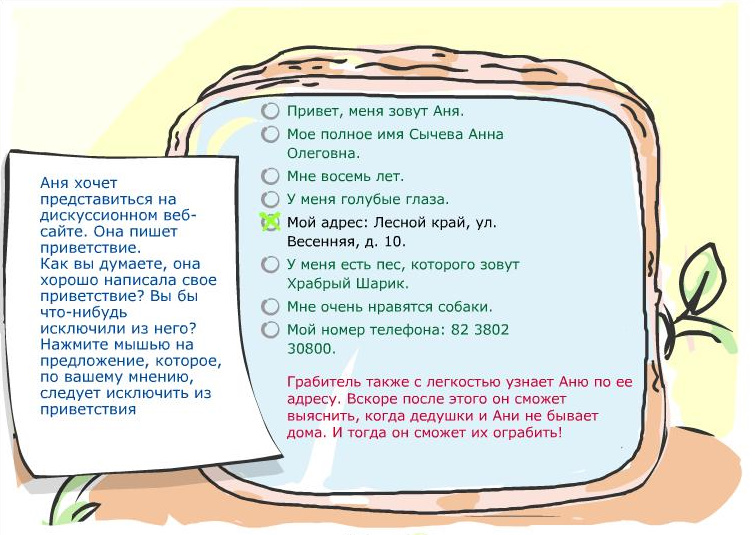 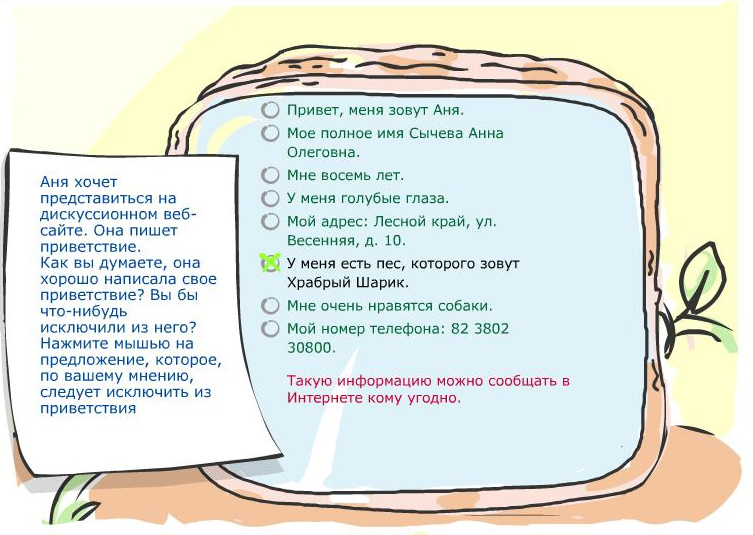 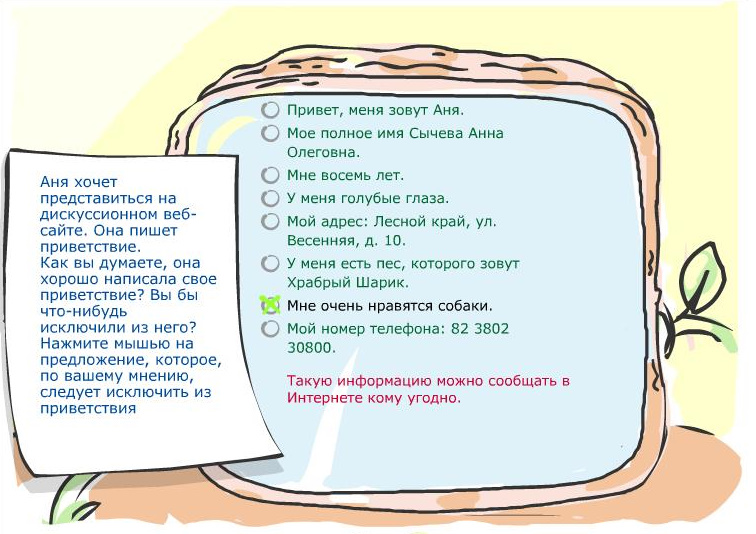 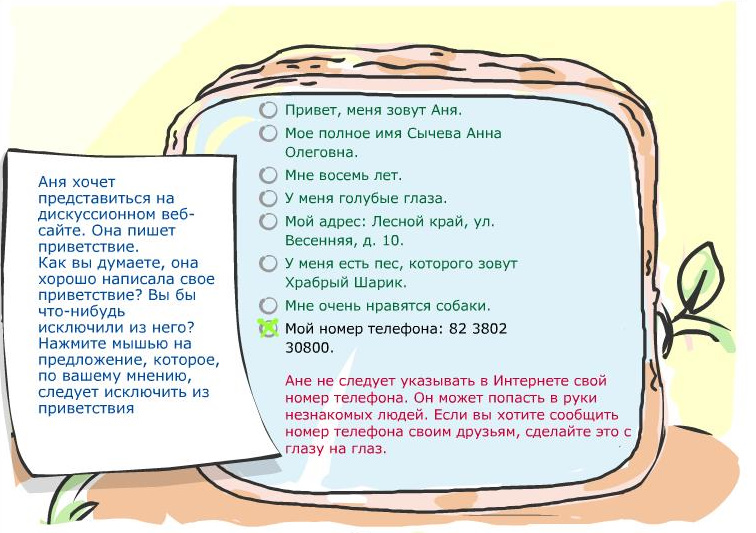 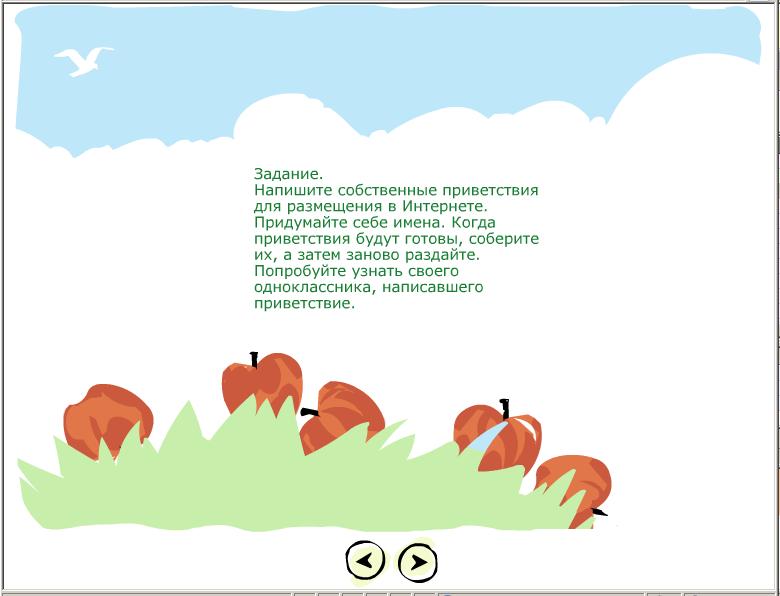 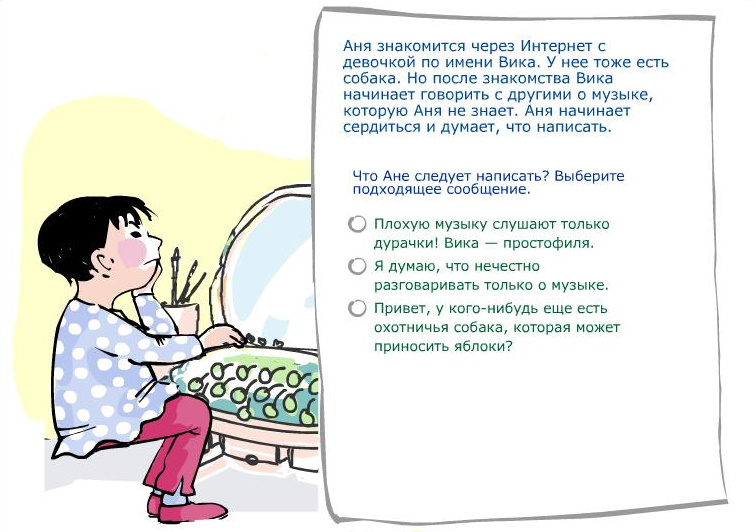 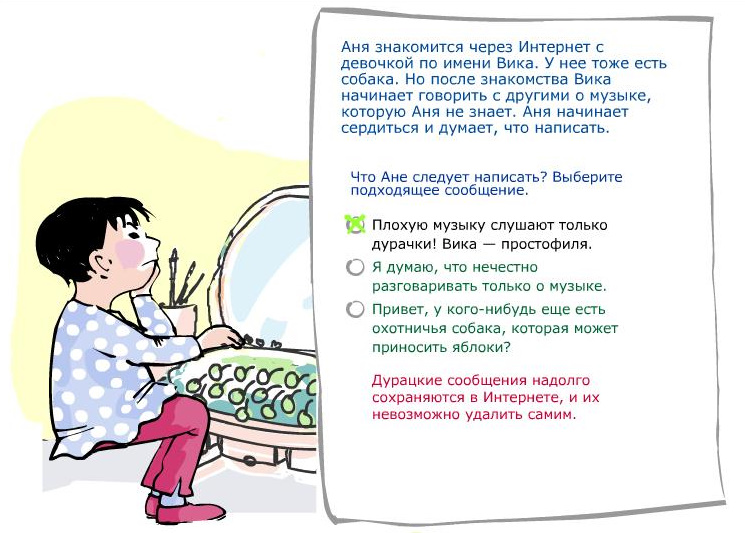 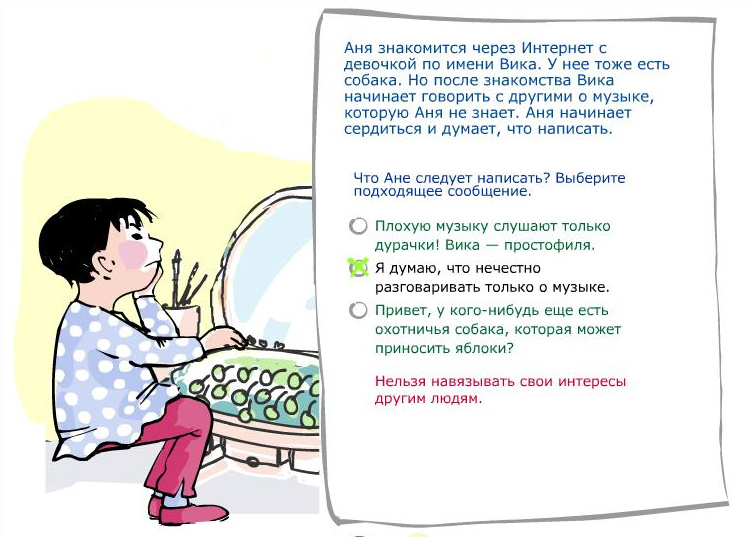 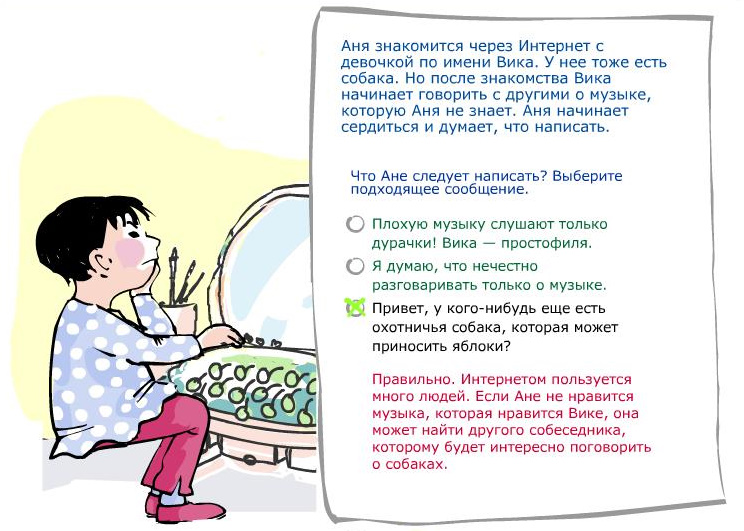 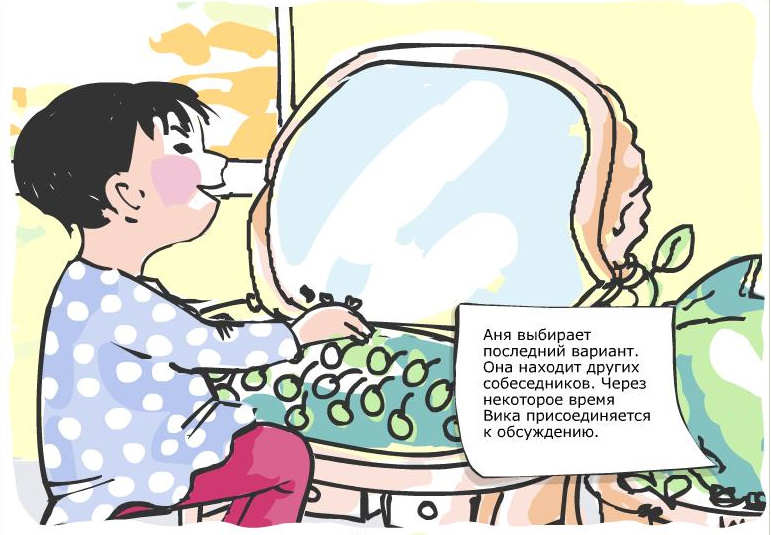 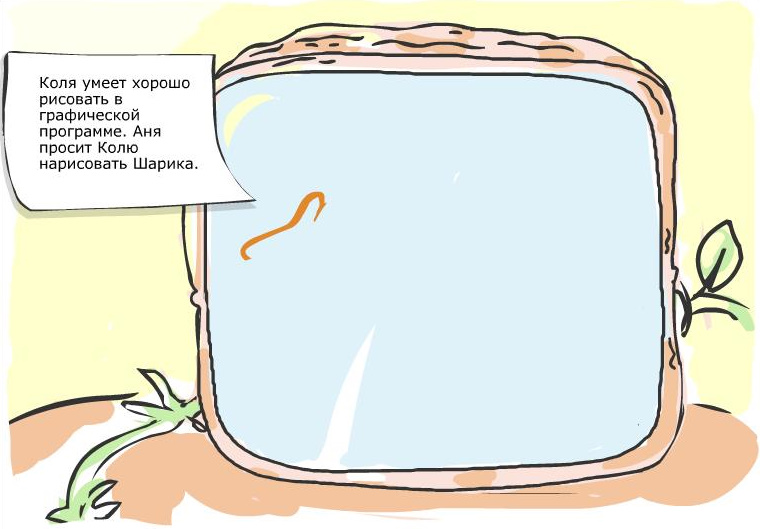 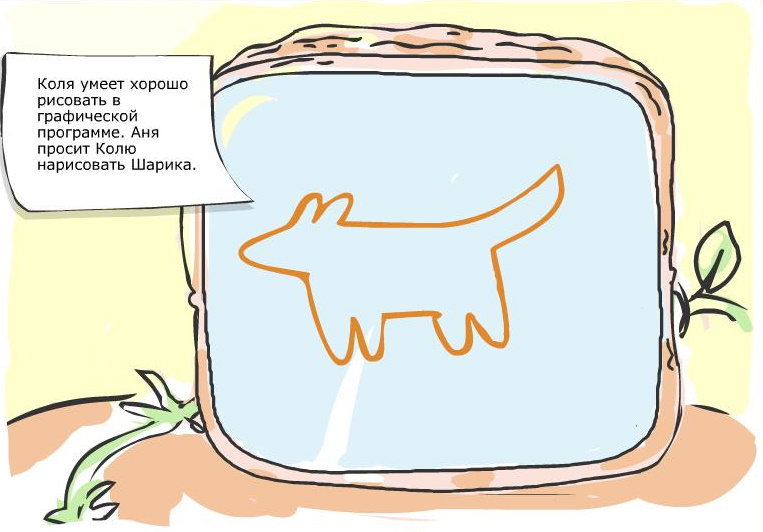 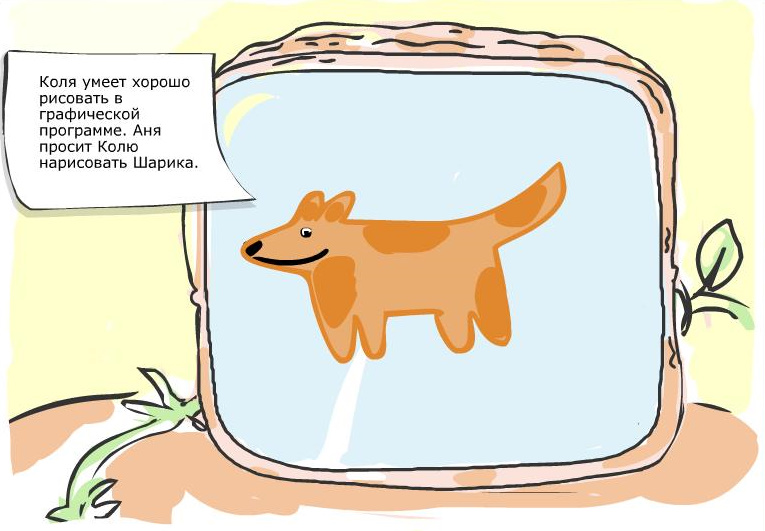 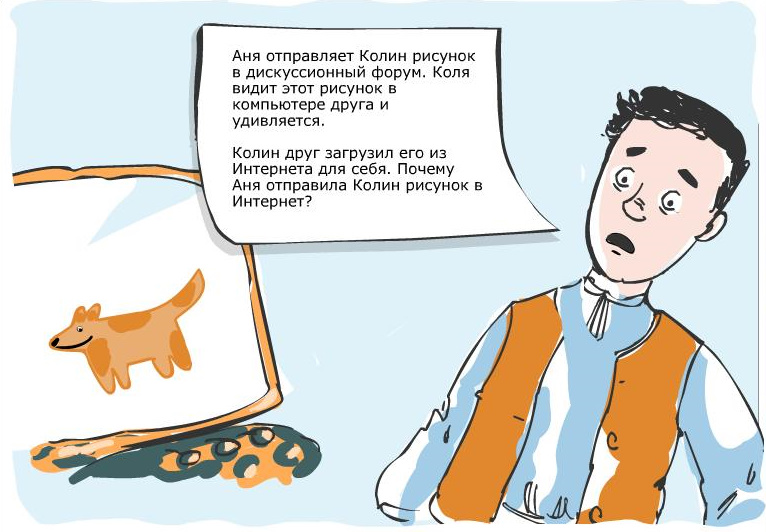 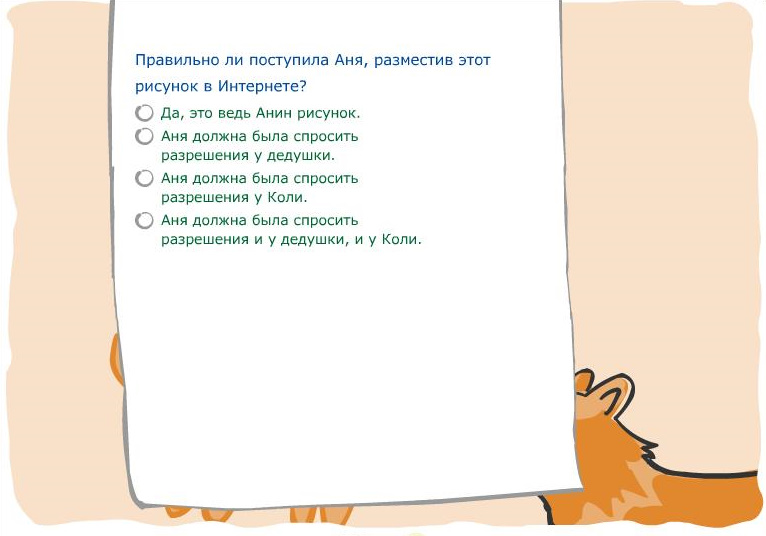 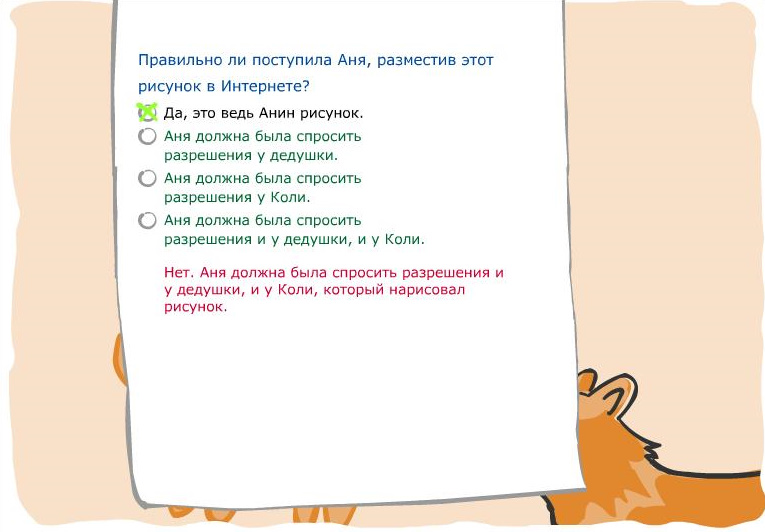 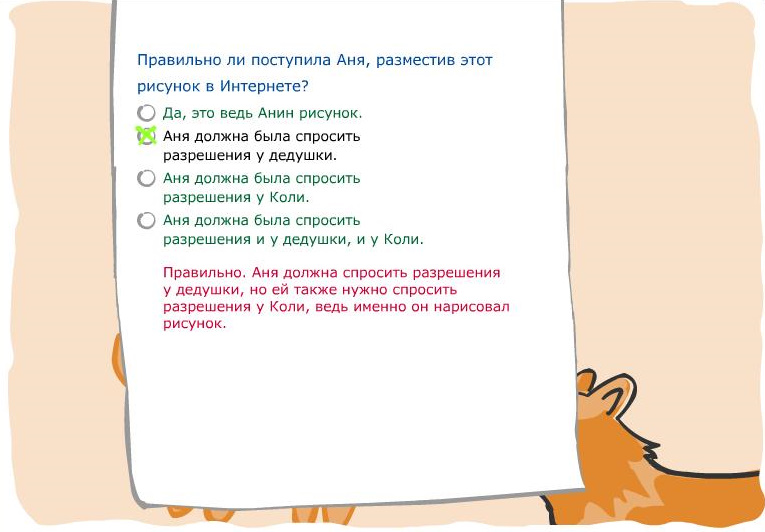 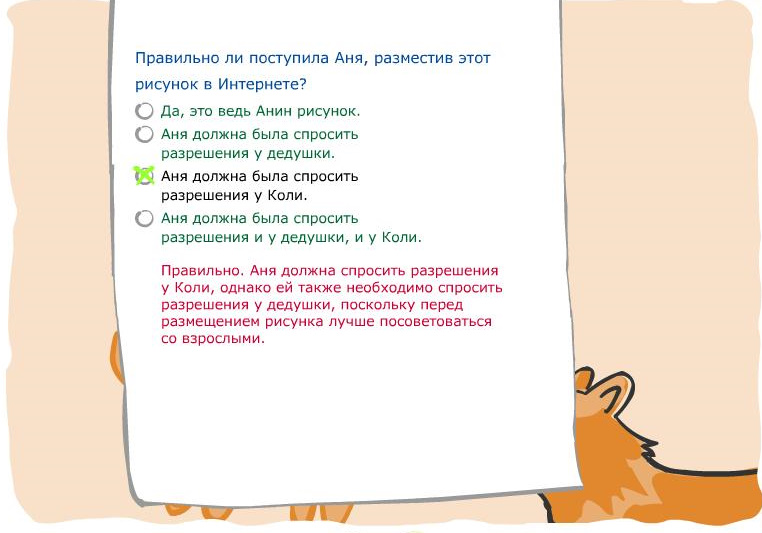 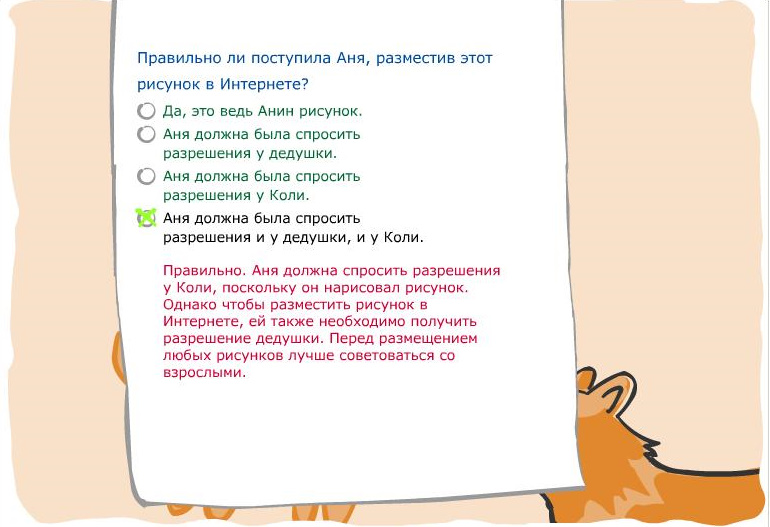 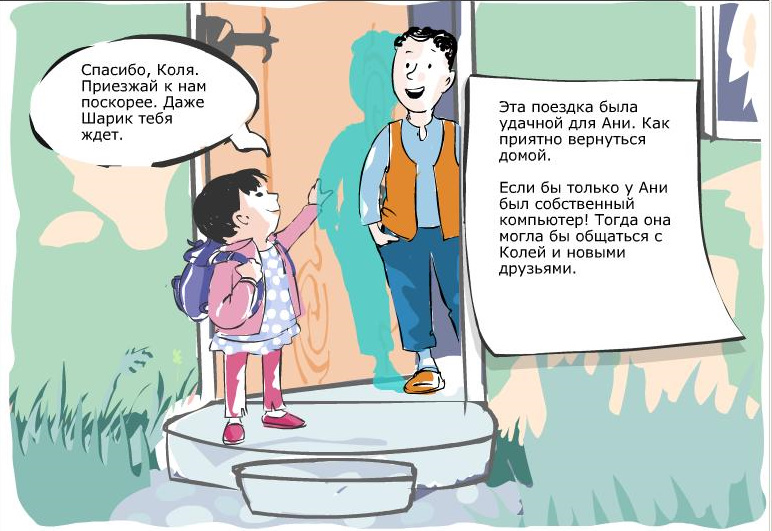 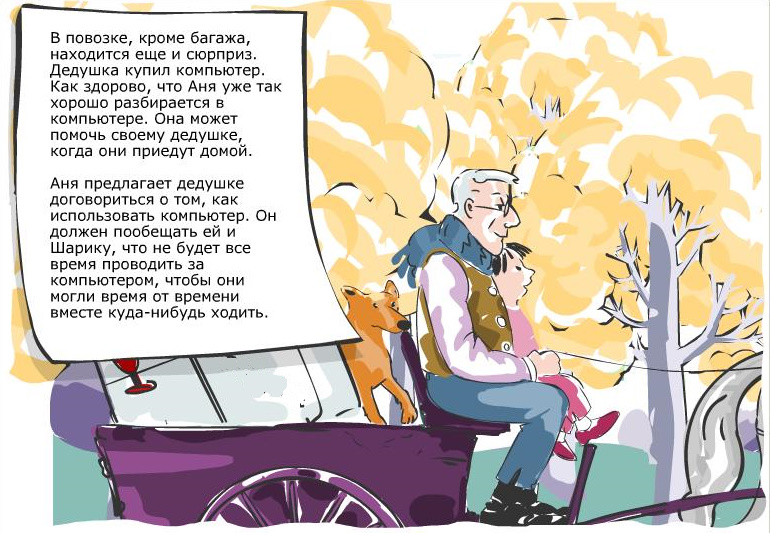 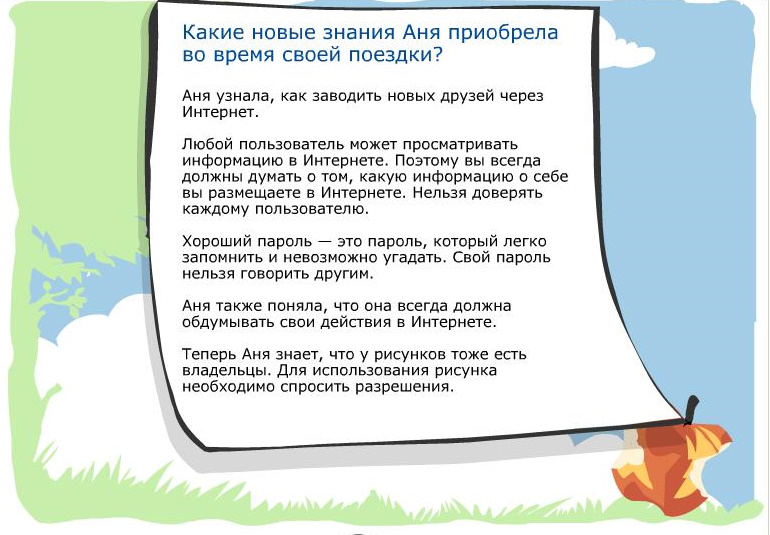 Рассказ Ани о своих новых друзьях окончен